UPISI U SREDNJE ŠKOLE
Školska godina 2016./2017.
Osnovna škola Lučac
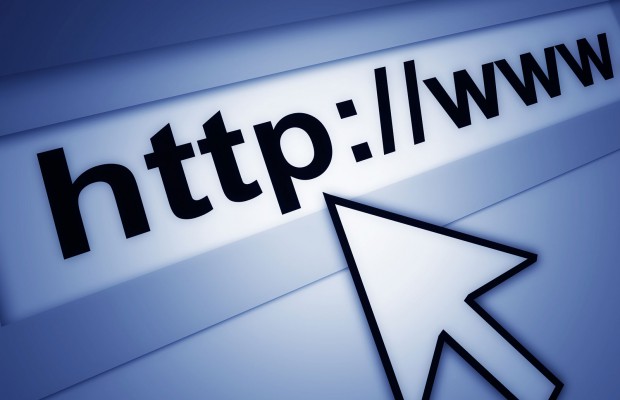 PEDAGOGINJA:
Ana Šabić
UPISI U SREDNJE ŠKOLE
Učenici se prijavljuju i upisuju putem mrežne Stranice
Nacionalnog informacijskog sustava prijava i upisa u
srednje škole https://www.upisi.hr/upisi/
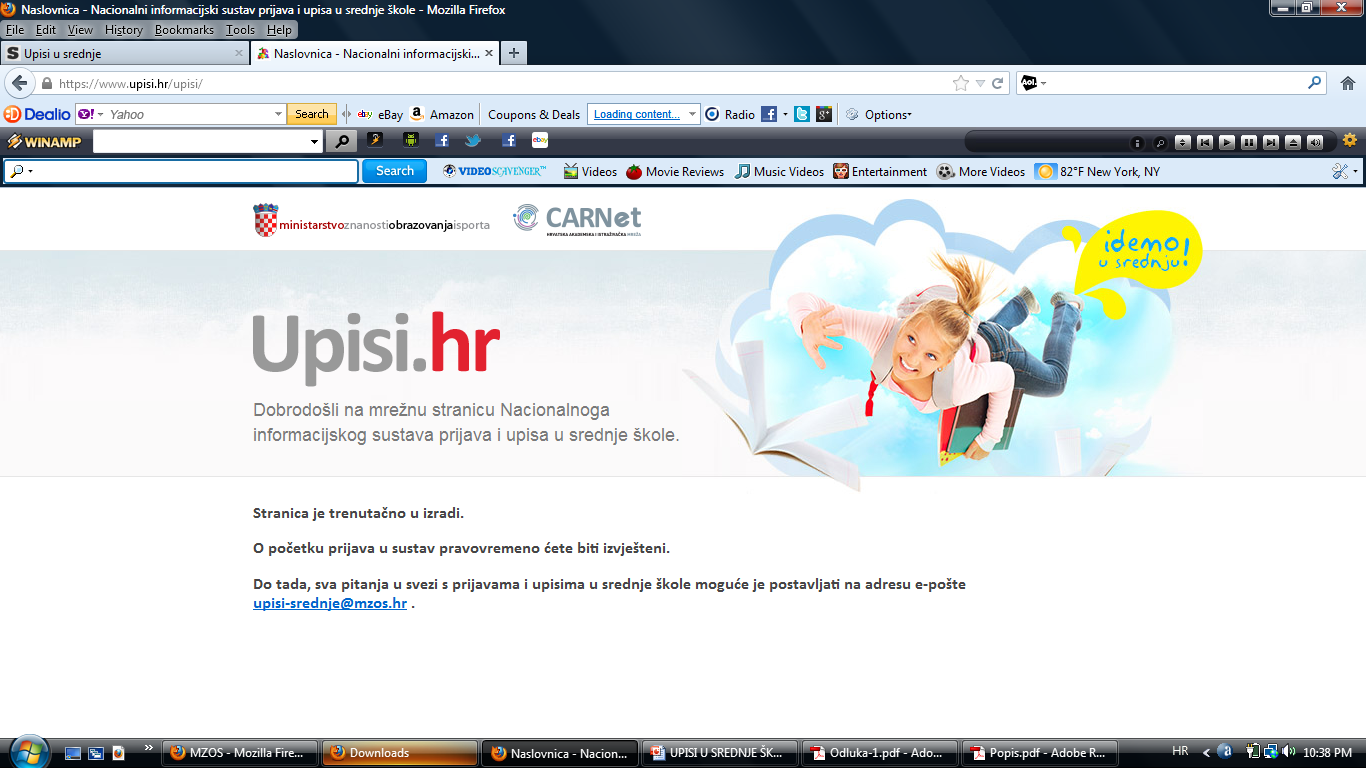 UPISI U SREDNJE ŠKOLE
Korisničko ime i lozinku dobili ste od tajnice
(ime.prezime@skole.hr)

Ako ste zaboravili/izgubili što prije se javite
tajnici i zatražite novo korisničko ime i lozinku
Pravilnik 

o elementima i kriterijima za izbor kandidata
za upis u I. razred srednje škole
s popisom predmeta posebno važnih za upis
 
Pravilnik pročitaj klikom na ovaj link .
U svakome upisnom roku kandidat se može prijaviti za
upis u najviše 6 obrazovnih programa.
I. ZAJEDNIČKI ELEMENTI VREDNOVANJA

II. POSEBNI ELEMENTI VREDNOVANJA

III. DODATNI ELEMENTI VREDNOVANJA
I. ZAJEDNIČKI ELEMENTI ZA UPIS:
prosjeci svih zaključnih ocjena svih nastavnih predmeta na dvije decimale u posljednja četiri razreda osnovnoga obrazovanja; 20 BODOVA

- za upis u programe za stjecanje strukovne kvalifikacije i programe obrazovanja za vezane obrte u trajanju od najmanje tri godine, vrednuju se i zaključne ocjene u posljednja dva razreda osnovnoga obrazovanja iz nastavnih predmeta Hrvatski jezik, Matematika i prvi strani jezik;  50 BODOVA 

- za upis u gimnazijske programe i programe obrazovanja za stjecanje strukovne kvalifikacije u trajanju od najmanje četiri godine, vrednuju se i zaključne ocjene u posljednja dva razreda osnovnoga obrazovanja iz nastavnih predmeta Hrvatski jezik, Matematika i prvi strani jezik te triju nastavnih predmeta važnih za nastavak obrazovanja u pojedinim vrstama obrazovnih programa (2 s Popisa predmeta važnih za nastavak obrazovanja, 1 samostalno određuje škola)  80 BODOVA
POPIS PREDMETA POSEBNO VAŽNIH ZA UPIS 

na internetskoj stranici www.upisi.hr ili klikom na ovaj link:
(Od stranice 14 Pravilnika)
RAČUNANJE BODOVA STRUKOVNE ŠKOLE (TRAJANJE NAJMANJE TRI GODINE)
UKUPNO: 50 BODOVA
RAČUNANJE BODOVA GIMNAZIJE I STRUKOVNE ŠKOLE (ČETIRI GODINE)
UKUPNO: 80 BODOVA
MINIMALNI BODOVNI PRAG
Za programe obrazovanja u trajanju od najmanje 4 g.
ŠKOLA MOŽE UTVRDITI MINIMALNI BODOVNI
PRAG

Za programe obrazovanja u trajanju od 3 g. ili manje
ŠKOLA NE UTVRĐUJE SE MINIMALNI BROJ BODOVA!
II. POSEBAN ELEMENT VREDNOVANJA:
Učenici sa zdravstvenim teškoćama: teže zdravstvene teškoće ili dugotrajno liječenje koje je utjecalo na obrazovne rezultate ili sužava izbor srednjoškolskog obrazovanja 1 bod 

Mišljenje školske liječnice (Dr. Andrea Vrdoljak, ambulanta Lučac)  
Mišljenje službe za profesionalno usmjeravanje Hrvatskog zavoda za zapošljavanje za 3 do 5 primjerenih programa obrazovanja.
(Služba za PU izdaje mišljenje na temelju prethodno izdanog mišljenja
Školskog liječnika, a na temelju specijalističke dokumentacije o dugotrajnom
liječenju ili zdravstvenim teškoćama koje sužavaju izbor zanimanja)
c) Učenici koji žive u otežanim uvjetima      1 bod
živi uz jednoga i/ili oba roditelja s dugotrajnom teškom bolesti (Priložiti liječničku potvrdu o bolesti roditelja) 

živi uz dugotrajno nezaposlena oba roditelja, u smislu članka 2. Zakona o poticanju zapošljavanja (N. N., br. 57/12 i 120/12) (Priložiti potvrdu iz područnog ureda Hrvatskog zavoda za zapošljavanje) 
Iz Zakona:  
”u evidenciji tijela nadležnog za vođenje evidencije o nezaposlenima, kao
nezaposlena osoba vodi neprekidno duže od dvije godine te se zapošljava na
temelju ugovora o radu”

ako je učeniku jedan roditelj preminuo (Priložiti presliku smrtovnice)
živi uz samohranoga roditelja (roditelj koji nije u braku i ne živi u izvanbračnoj zajednici, a sam skrbi i uzdržava svoje dijete) korisnika socijalne skrbi, u smislu članaka 4, 21. i 30. Zakona o socijalnoj skrbi (N. N., br. 157/2013) te posjeduje rješenje ili drugi upravni akt centra za socijalnu skrb ili nadležnoga tijela u jedinici lokalne ili područne (regionalne) jedinice i Grada Zagreba o pravu samohranoga roditelja korisnika socijalne skrbi
    (Priložiti potvrdu nadležnih institucija)           

ako je kandidat dijete bez roditelja ili odgovarajuće roditeljske skrbi, u smislu čl. 21. Zakona o socijalnoj skrbi. 
    (Priložiti potvrdu Centra za socijalnu skrb)
Napomena: 
Potvrde za dodatne bodove pravovremeno dostaviti razrednici kako bismo vam ih mogli evidentirati.
VREDNOVANJE USPJEHA KANDIDATA S TEŠKOĆAMA U RAZVOJU
Učenici koji su završili osnovno obrazovanje po rješenju ureda državne uprave o primjerenom programu obrazovanja
 
ZASEBNE LJESTVICE PORETKA:
Rješenje o primjerenom programu obrazovanja
Mišljenje Službe za profesionalno usmjeravanje HZZ-a za 3 do 5 programa 
Mišljenje nadležnog školskog liječnika
III. DODATNI ELEMENT VREDNOVANJA
RAZREDNI ODJELI ZA SPORTAŠE
2.-5. lipnja  – učenici iskazuju interes za upis u razredne odjele za sportaše u NISpuSŠ

LIKOVNE, GLAZBENE I PLESNE ŠKOLE 
Uz vrednovanje kandidata u prethodnom obrazovanju, provode i ispitivanja darovitosti
(umjetničke škole moraju javno oglasiti rokove i mjesto ispitivanja, a svi podaci bit će dostupni na stranici upisi.hr)
Više informacija:
Individualno savjetovanje kod pedagoginje
NATJECANJA IZ ZNANJA
(hrvatski jezik, matematika, strani jezik, 2 predmeta važna za upis, 1 samostalno određuje srednja škola)
DRŽAVNA/MEĐUNARODNA NATJECANJA
SPORTSKA NATJECANJA
ZDRAVSTVENA SPOSOBNOST KANDIDATA
Upis u programe za koje je posebnim propisima i mjerilima određeno obavezno utvrđivanje zdravstvene sposobnosti

Učenik dostavlja:
Potvrdu školskog liječnika i/ili liječničku svjedodžbu 
   medicine rada
UPIS U PROGRAME OBRAZOVANJA ZA VEZANE OBRTE
Izbor kandidata se utvrđuje na temelju: zajedničkog, posebnog i dodatnog elementa vrednovanja te zdravstvene sposobnosti za obavljanje poslova koja se dokazuje liječničkom svjedodžbom medicine rada
Učenici pri upisu dostavljaju srednjoj školi liječničku potvrdu i sklopljen ugovor o naukovanju. 
Srednja škola je dužna objaviti popise slobodnih mjesta za praktičnu nastavu na oglasnoj ploči i mrežnoj stranici škole
Učenik (roditelj ili skrbnik) sklapa ugovor s licenciranim obrtnikom, a prilikom sklapanja ugovora donosi na uvid ovjerenu presliku svjedodžbe 8.razreda i liječničku svjedodžbu medicine rada.
Učenik svoj upis potvrđuje vlastoručnim potpisom i potpisom roditelja na obrascu (upisnici) dostupnom na mrežnoj stranici www.upisi.hr , koji je dužan dostaviti u srednju školu od 11. do 15. srpnja 2016.
(srednje škole same određuju datum)

Učenici koji ne dostave dokumentaciju u propisanom roku gube pravo upisa ostvarenog u ljetnom roku te se u jesenskom roku mogu kandidirati za upis u slobodna mjesta.
Brošura za upis učenika u srednju školu:
     KAMO NAKON OSNOVNE ŠKOLE ?



Brošuru pročitajte ovdje
ODLUKA O UPISU U SREDNJU ŠKOLU 2016./2017.
LJETNI UPISNI ROK  (2016./2017.)
UČENICI S TEŠKOĆAMA – LJETNI UPISNI ROK (2016./2017)
Kandidati s teškoćama prijavljuju se uredima državne uprave u županijama te iskazuju svoj interes s liste prioriteta redom kako bi željeli upisati obrazovne programe 2.6. – 15.6 

Upisna povjerenstva ureda unose navedene odabire u sustav  2.6. – 20.6.
Provođenje dodatnih provjera i unos rezultata u sustav  21.6.-23.6.  
Rangiranje kandidata   24.6. 
Smanjenje upisnih kvota razrednih odjela pojedinih obrazovnih programa 24.6.
Ovdje možete pronaći upute ZA rad na stranici Upisi.hr
(nalaze se na dnu stranice)

https://www.upisi.hr/upisi/FAQ/KorisnickeUpute
Na stranici upisi.hr JOŠ UVIJEK se nalazi brošura 

 „Prijave i upisi u srednje škole za školsku godinu 2015./2016. – Idemo u srednju!“

Ubrzo će biti objavljena nova brošura u kojoj ćete moći pročitati detaljne upute sa svim koracima za prijavu u srednju školu.
Za dodatne informacije i/ili pomoć slobodno se obratite razrednici i pedagoginji!
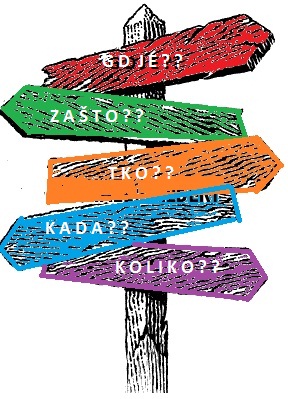